Measuring Outcome  in the Treatment of Cocaine Dependence
Paul Crits-Christoph, Ph.D.
Mary Beth Connolly Gibbons, Ph.D.
Robert Gallop, Ph.D.
Jaclyn S. Sadicario, B.A.
George Woody, M.D.

Department of Psychiatry
University of Pennsylvania
Primary Goal of NIDA Cocaine Collaborative Study
In the treatment of cocaine dependence,
to compare the efficacy of:

Group Drug Counseling Along (GDC)
Cognitive Therapy (CT) plus GDC
Supportive-Expressive (SE) Therapy plus GDC
Individual Drug Counseling (IDC) Plus GDC
Background
New research (McCann & Li, 2012) has demonstrated that number of weeks abstinent during and after treatment can reveal significant differences in outcome between treatments, even when previous analyses found no differences.
Goal of Current Study
To evaluate the merits of different methods for measuring outcomes including: 
End-of-study abstinence measures during the active treatment of cocaine dependence. 
Thus, we explored the associations between active treatment phase cocaine use outcomes and (1) measures of cocaine use across follow-up, and (2) broader measures of functioning during active treatment and follow- up.
Design of Study
6 months of treatment
 Maximum of 24 group sessions; 
      36 individual sessions
 Experienced and trained counselors/therapists
 N=487 patients randomized
 Assessments of drug use and functioning obtained 
     at baseline and monthly for 6 months 
Addiction Severity Index (ASI) used to measure functioning in addiction-related domains.
  Urines and self-report of cocaine use obtained weekly
Patient Sample
Average age = 34 years, range 19-59
77% males, 23% females
58% Caucasian
42% minority (primarily African American)
60% employed
70% live alone
81% crack users, 19% intra-nasal users
33% current alcohol dependence
29% cocaine-induced mood disorder
Attrition
15 of 36 individual sessions completed 

  10 of 24 group sessions attended

  Despite this attrition from treatment: 
   
   -  94% completed at least one post-randomization assessment
 
   -   83% completed a 9 or 12 month follow-up
Mean ASI Drug Use Composite
Month
IDC significantly better than CT, SE, and GDC, P’s < 0.01
Percent of Patients Achieving Three Months Abstinence
Question: How best to measure outcome
in the treatment of cocaine dependence?
What measures of during-treatment cocaine use 
     best predict end-of-treatment functional outcomes?

2. What measures of during-treatment cocaine use 
     best predict drug use outcomes at follow-up?

What measures of during-treatment cocaine use 
      best predict functional outcomes at follow-up?
Within-treatment cocaine outcomes (months 1 to 6) predicting 12 month (after baseline) follow-up functioning
Note. Partial correlations shown with treatment group, site, and baseline ASI scores as covariate. N’s vary from 337 to 363.
Within-treatment cocaine outcomes (months 1 to 6) predicting 12 month (after baseline) drug use outcomes.
Note. Partial correlations shown with treatment group and site used as covariates. Baseline scores for ASI Drug Use Composite and Days Used Past Month also used as covariates for those outcomes. Sample sizes vary from 337 to 363 due to missing data.
* p< .05.  ** p< .01.   p<.001.
Does Looking at Abstinence at the End of Treatment Help?
McCann, DJ., & Li SH (2012).  A Novel, Nonbinary Evaluation of Success and Failure 
Reveals Bupropion Efficacy Versus Methamphetamine Dependence: 
Reanalysis of a Multisite Trial. CNS Neuroscience & Therapeutics, 18, 414–418.

EOSA = end of study abstinence.  
    e.g., 2+ weeks abstinent immediately prior to end of treatment 

NOBWOS = number of beyond-threshold weeks of success. 
    e.g.,  if threshold is 2 weeks abstinent prior to treatment end,
             patient has to achieve 3 or more weeks abstinent

We added:

Number of consecutive weeks of abstinence from the end of the study
McCann and Li Within-treatment cocaine outcomes (months 1 to 6) predicting 12 month (after baseline) drug use measures
Note. EOSA = end of study abstinence. NOBWOS=number of beyond-threshold weeks of success.
Partial correlations shown with treatment group and site used as covariates. Baseline scores for ASI Drug Use Composite and Days Used Past Month also used as covariates for those outcomes. N=337.
p< .05.  ** p< .01. p <.001.
Within-treatment cocaine outcomes (months 1 to 6) predicting 12 month (after baseline) follow-up functioning.
EOSA=end of study abstinence.
NOBWOS=number of beyond-threshold weeks of success. Lower ASI scores=fewer problems.  * p  < .05.  ** p< .01
Conclusions
Within-study cocaine use measures moderately associated
     with cocaine/drug use at 12 months.
- Abstinence based measures look best, urine samples showed no correlation except for legal problems

   Within-study cocaine use measures not associated with 
     functioning at treatment endpoint or at 1-year follow-up.

   End of study abstinence weeks, and weeks beyond threshold
     associated with cocaine use/abstinence measures at 
     1-year follow-up, but not functioning

	- Count of weeks abstinence at end of treatment works as well
Conclusions
Drug use is episodic. Very few “intermittent users”, mostly 	continuous users and abstainers.
   Some people function relatively well despite drug use.
   Unable to summarize outcome in one success/fail 	index.

 Limitations
   Distributions of outcome measures
   Use of correlations to compare (but odds ratio better)
   Complete abstainers result in restrictive range of predictors
   Sample: patients with psychiatric comorbidities requiring 	any psychotropic medications (including 	antidepressants) were excluded
   Other functioning measures (outside of ASI) not included
Amphetamine Addiction in Iceland and Extended Release Injectable Ntx
Symposium on Emerging Data on Efficacy and Clinical Applications of Extended Release Naltrexone Formulations, presented at  75th Annual Meeting - College on Problems of Drug Dependence - June 15-20, 2013, San Diego, CA
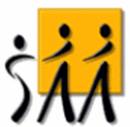 Valgerður Rúnarsdóttir, M.D.,
Vogur Hospital Iceland
SAA National Center of Addiction Medicine

Ingunn Hansdóttir, PhD,
Assistant Professor University of Iceland
Research  Counsil  Member SAA National Center of Addiction Medicine
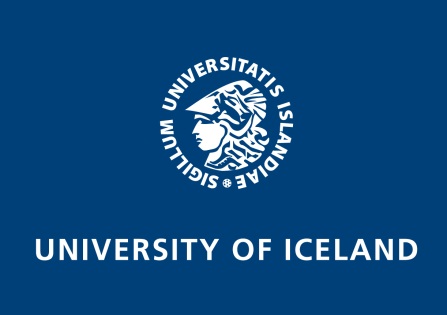 18
Swedish studies
Jayaram-Lindstrom et al Am.J. Psychiatry, 2008
Significant effect using oral naltrexone in ramdomized, placebo-controlled 12 week trial of 80 amphetmine dependent outpatients.
19
[Speaker Notes: I compared your slide with the slide from Sweden where they counted missing as positive (2 urines/week,thus 24 tests in their 12-week study).  Average day of use in our study was 18 in the past month, theirs was about 45 days in the past 3 months, so your patients look a little worse than theirs, and your results also look better, but not wildly better - does that sound correct?  I'm going through some other studies as well looking for the same kind of thing.]
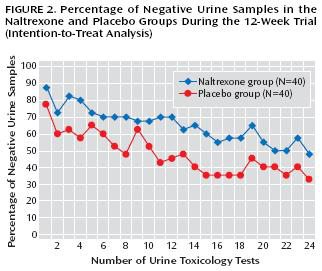 20
Icelandic setting
Centralized addiction treatment
Good access to treatment 
Vogur hospital lynchpin in addiction trmt
Population endorses disease concept
Well trained staff
Evidence based practice
21
[Speaker Notes: Training of couselors:
Trained at SAA facility, licensed addiciton counselors. 
Two-year on site training and systematic curriculum.]
Icelandic setting - Treatment as usual:
Detox
Hospitalization 7-10 days
Residential: 
4 weeks
Intensive outpatient 
5x week for 1 mo (60 hrs)
1x week for 3 mo (12 hrs) 
Outpatient follow-up 
2x week for 3 mo (24 hrs)
1x week for 9 mo (36 hrs)
22
[Speaker Notes: Referral after detox depends on many factors:
 - Trmt providers endorse residential treatment
 -  Patient preference and motivation decides
Less stable environment residential
Less motivation or insight  outpatient e.g.]
Study Design -I
100 amphetamine dependent treatment seeking patients at Vogur Hospital
Randomized, double blind trial og 6 month trmt with VIVITROL® or VIVITROL®placebo and Treatment as usual
Stratified by gender and IV status.
All participants detoxed at Vogur Hospital and consented.
Randomized before going to outpatient status.
23
Baseline diagnoses
24
RetentionNumber of subjects receiving study treatment
25
[Speaker Notes: Less than four : 29% trmt 21% placebo
Four or more: 22% trmt 28% placebo]
Negative urines;%1247 urines collected (1194-/53+) 2400 urines target
% Drug Negative Urines(N=1257)
Amphetamine:: 4.25
Benzodiazepines: 8.26  
Marijuana: 6.98
Cocaine: 1.44
Opioids: 0.96
27
Conclusions
Robust response to treatment as usual for those who stayed in trmt with no additional benefit from Naltrexone. 
Different sample & more psychosocial rx than Swedish srudy  
Trend towards worse outcome for those going directly to outpatient
Have not analyzed data as per McCann & Li
28